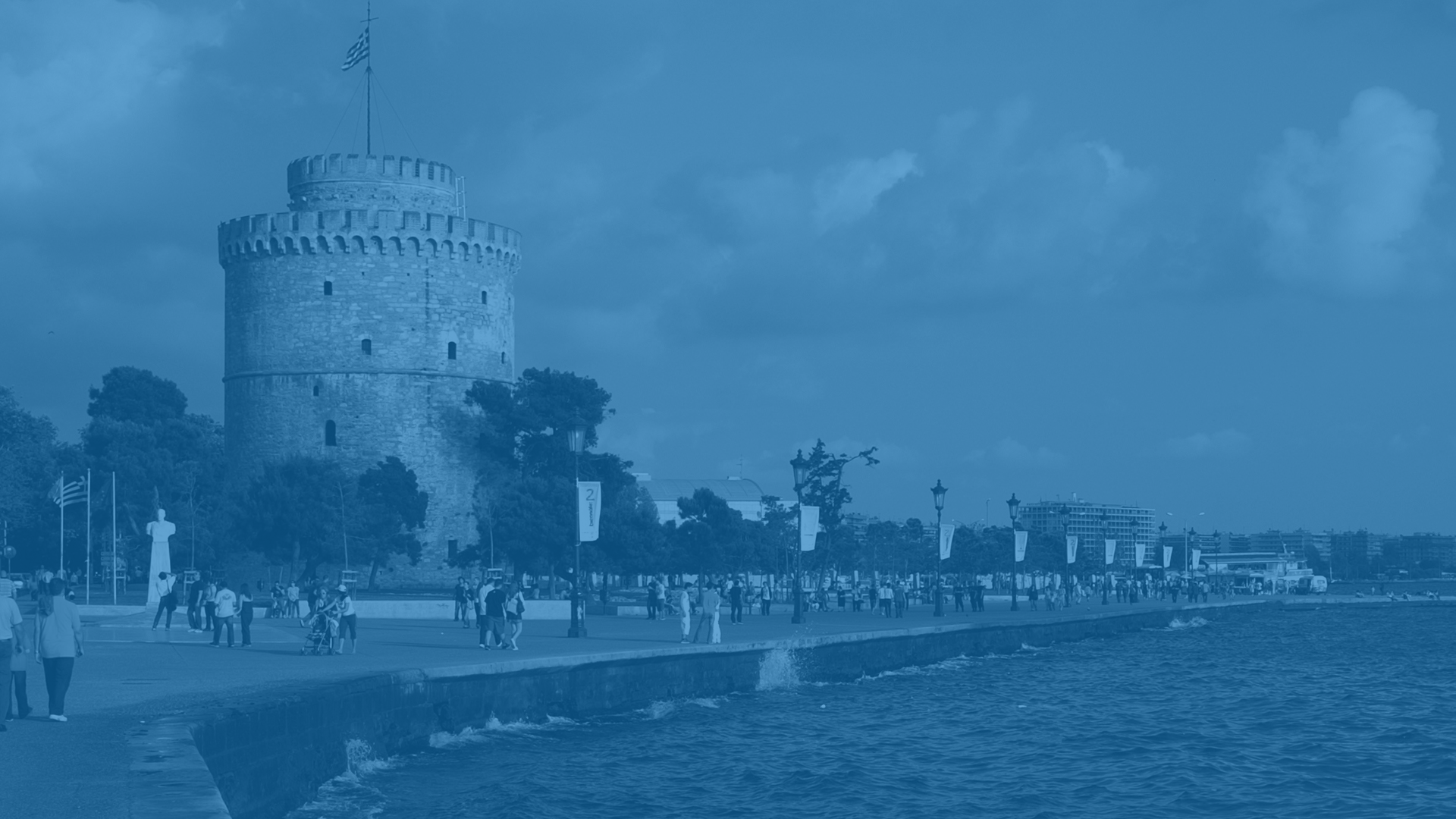 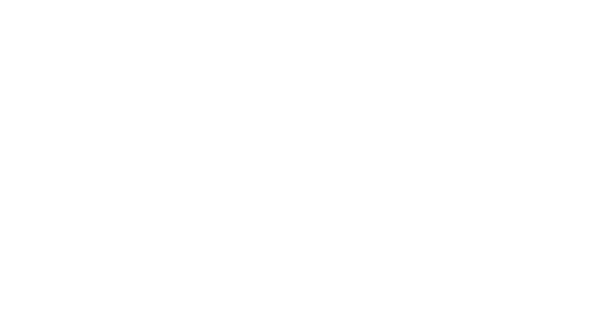 Room Maistros B; Thursday, June 8th, 2017: 14-15h
Thorsten Butz
Everything you always wanted to know about file server. But where afraid to ask.
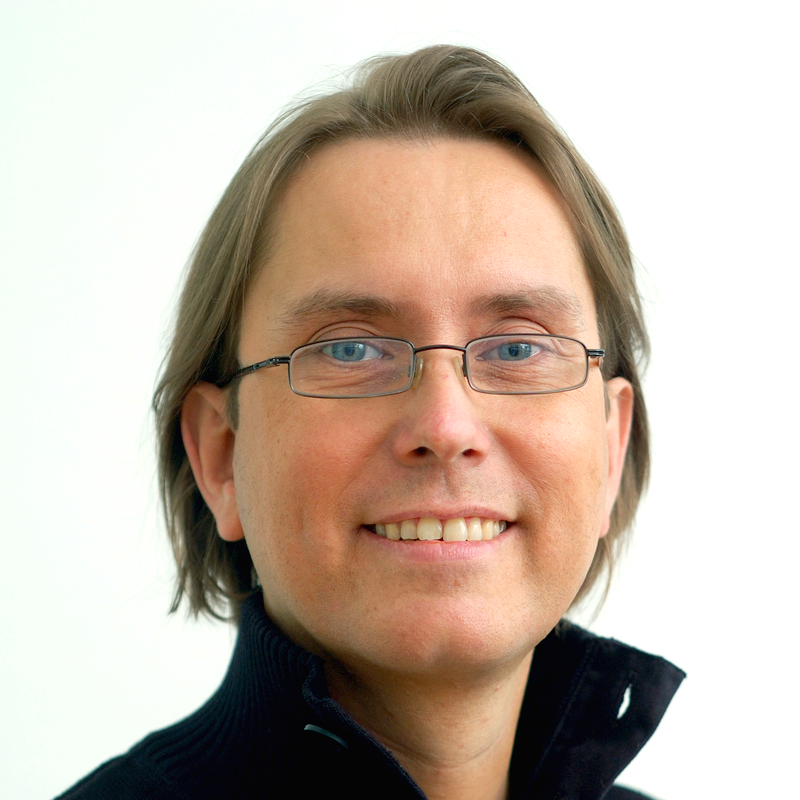 Thorsten Butz
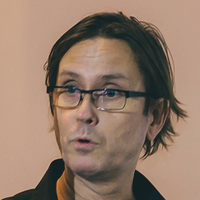 “Everything you
always wanted to know 
about file server
❊
But were afraid to ask”
❊
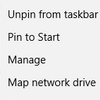 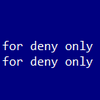 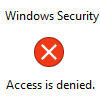 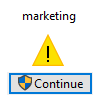 Efcharistoume our sponsors
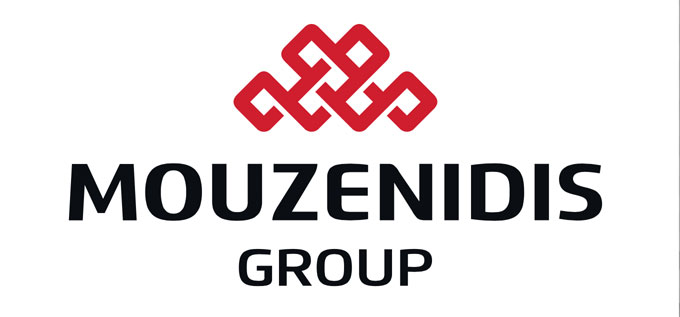 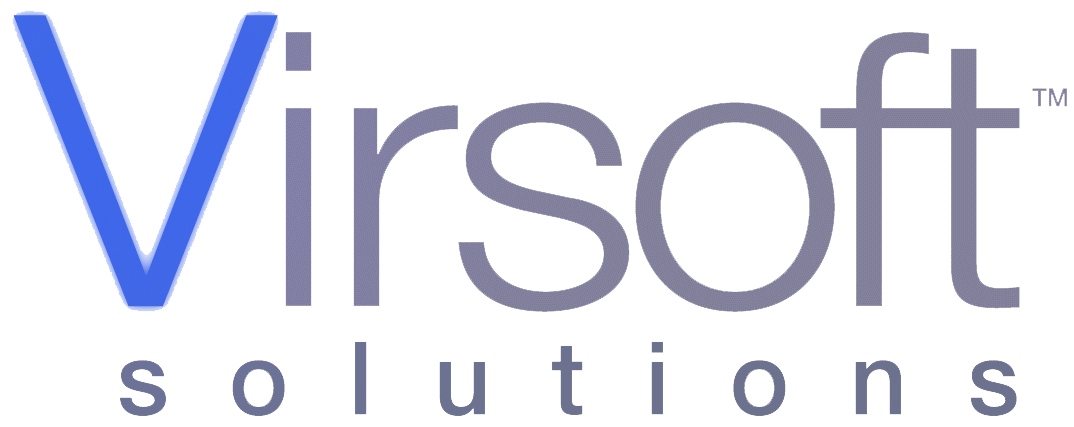 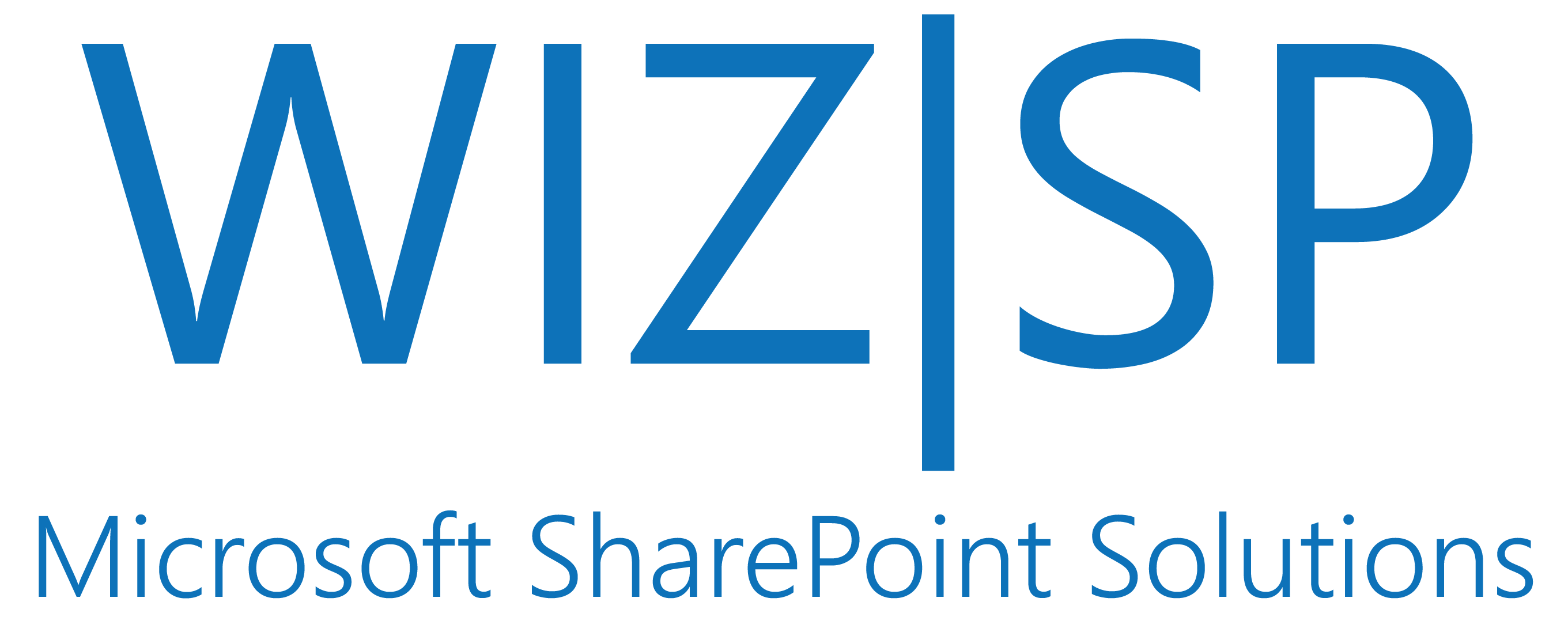 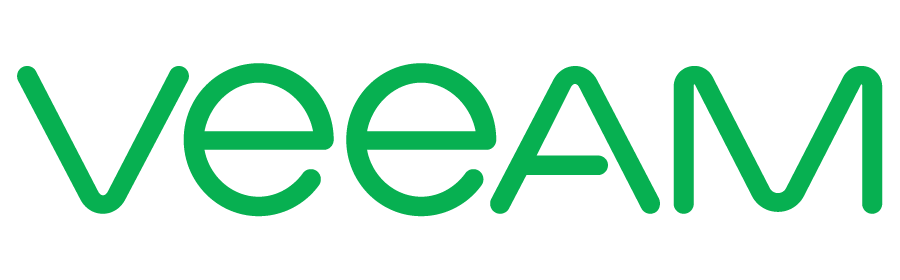 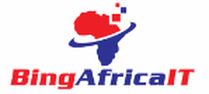 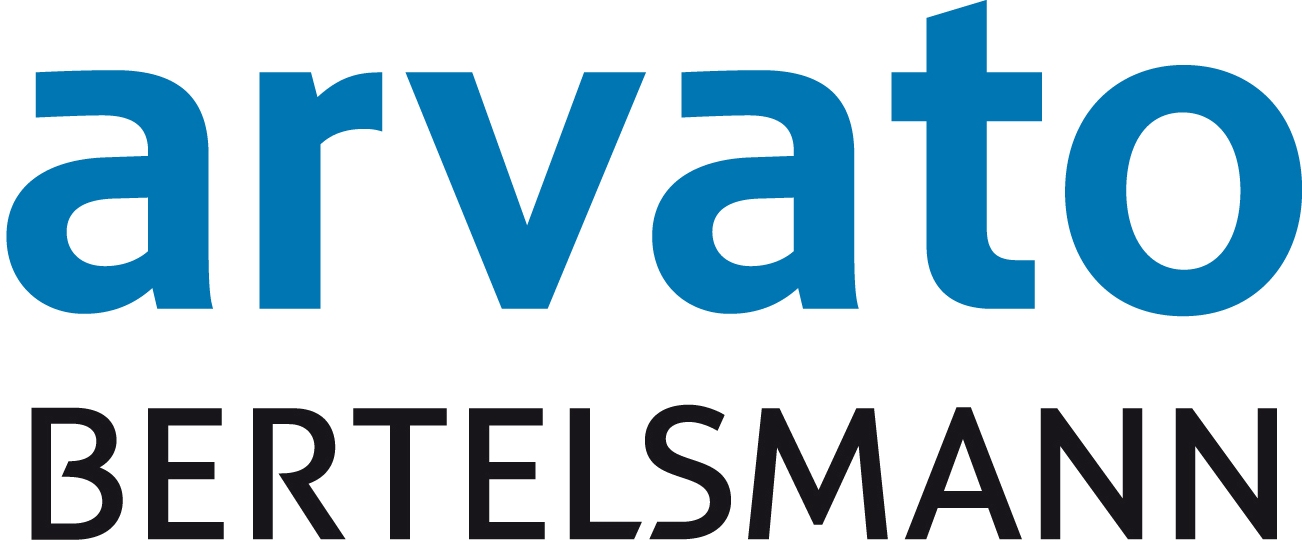 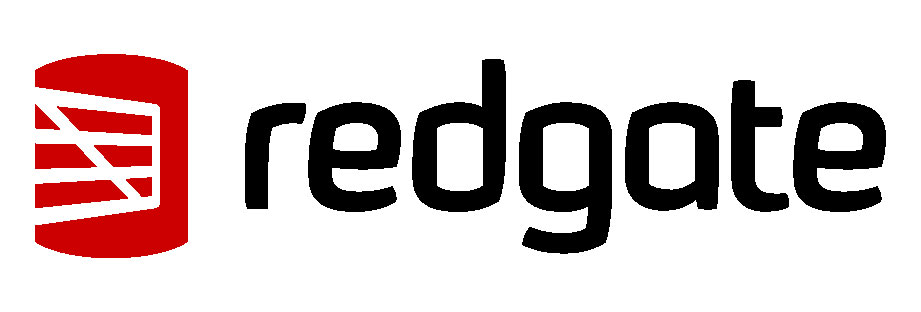 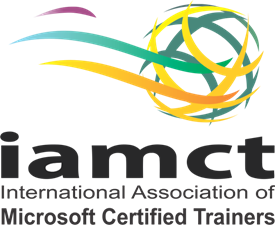 about_me
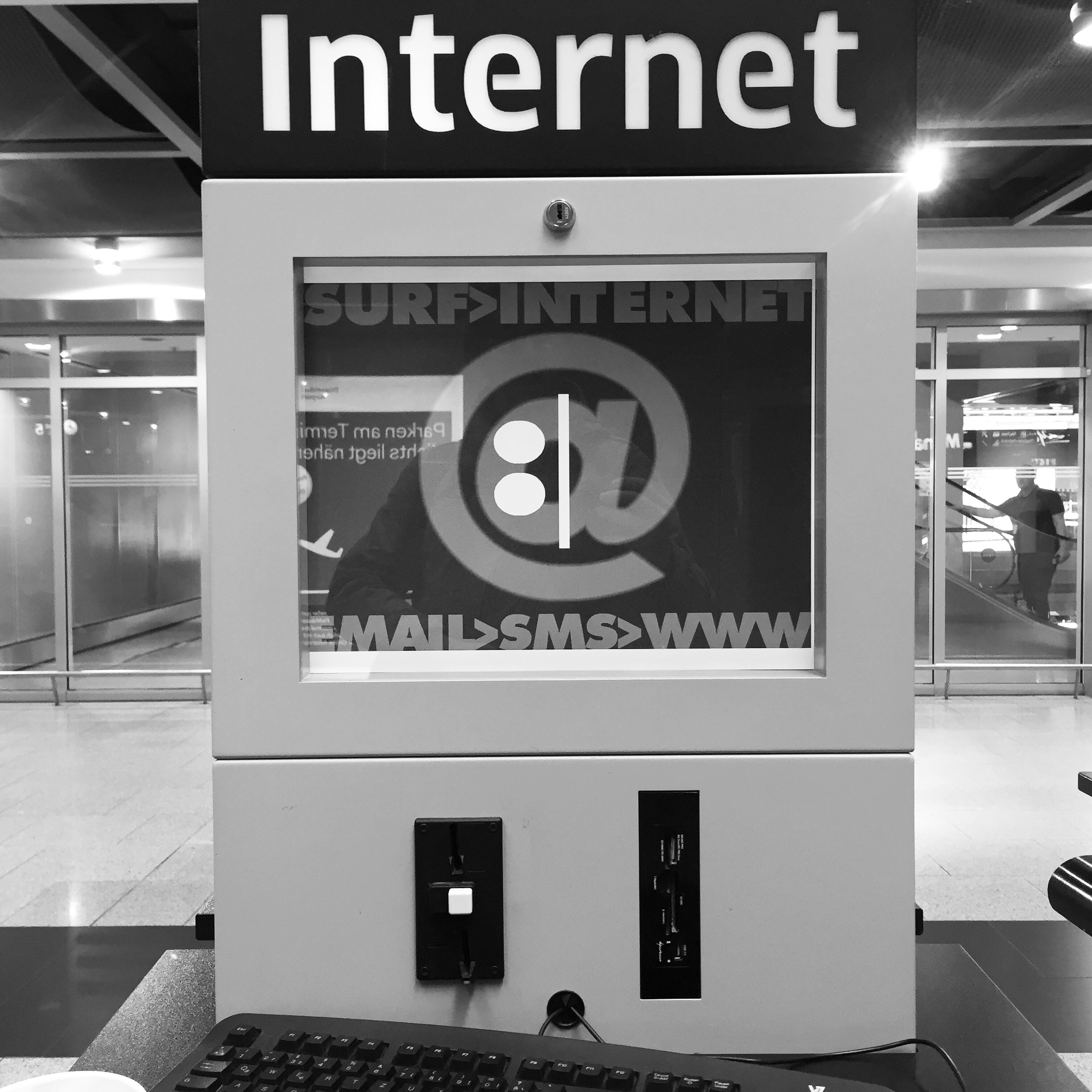 $name = 'Thorsten Butz'
$uiCulture = 'de-DE'
$mct –ge 2000 
$focus = 'Scripting', 'OS', 'InterOp'
$liking = '0.0.0.0/0', '::/0'
     = @thorstenbutz
     = slidingwindows.de/?feed=slw-mp3
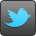 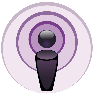 List of content
Episode 1: The untouchables
Episode 2: Hidden beauties
Espisode 3: Adults only
#region  Episode 1The untouchables
The basic stuff: remote administration
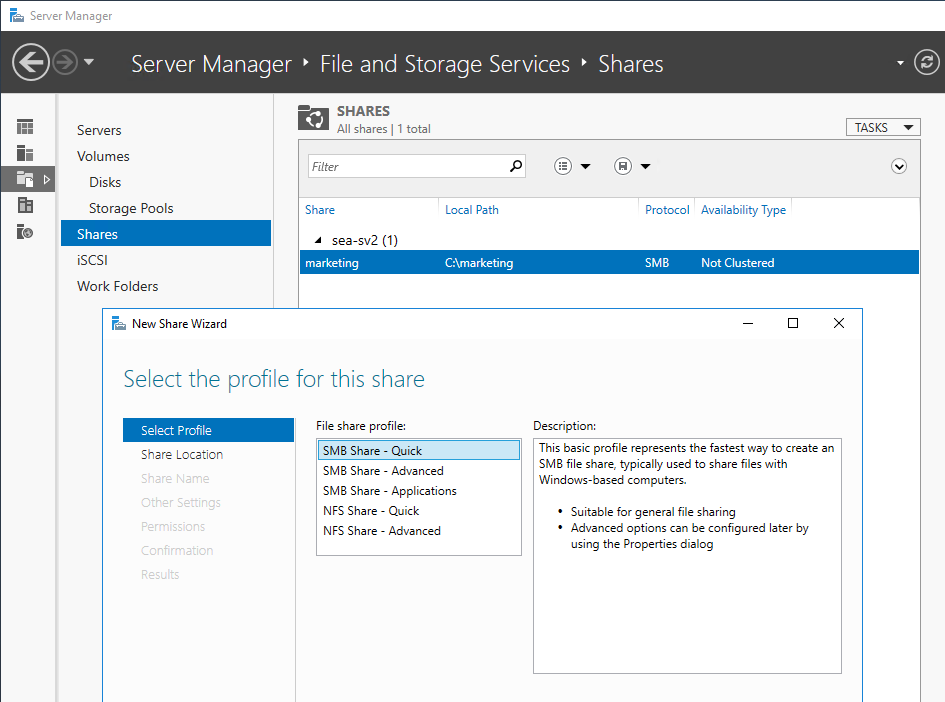 Shadows of the past
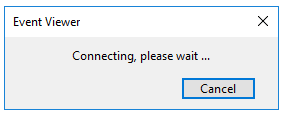 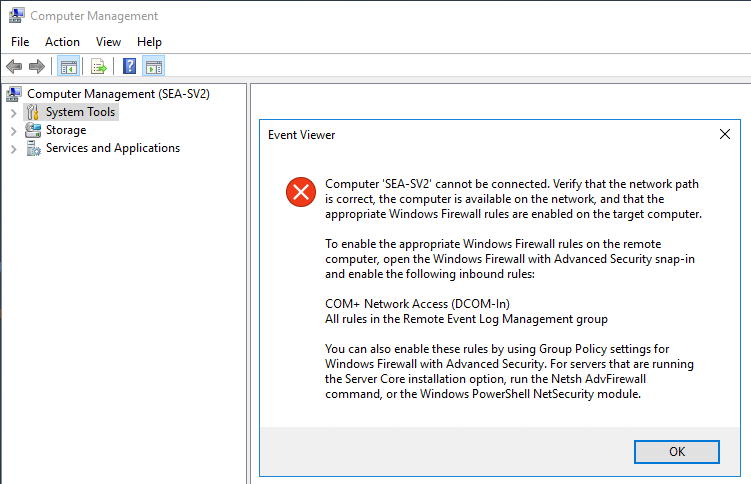 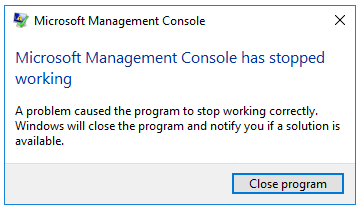 fsmgmt.msc
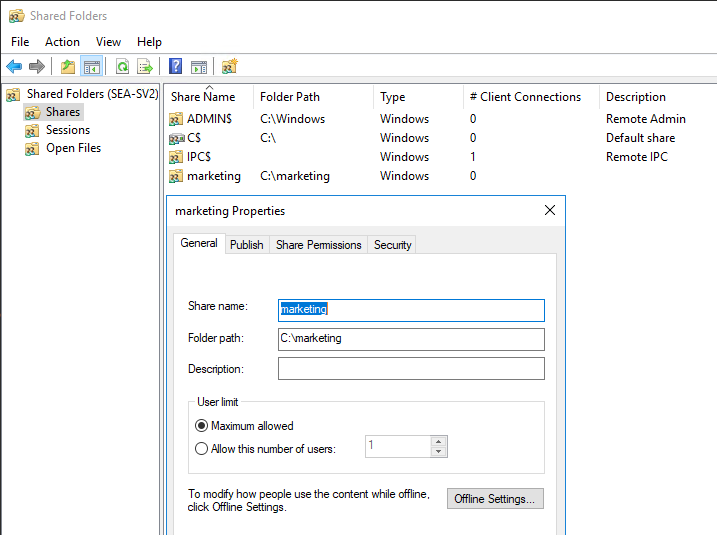 Demo
fsrm.msc
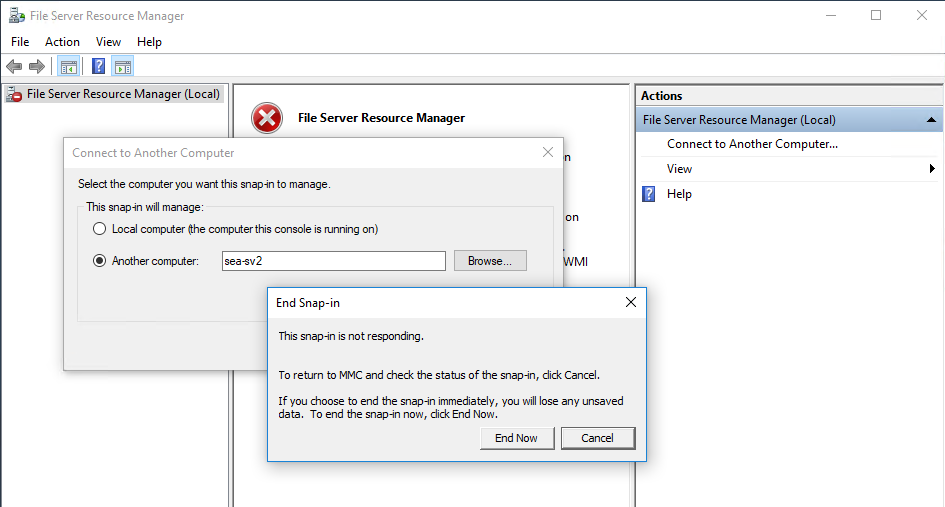 FSRM feature installed               FSRM feature not installed
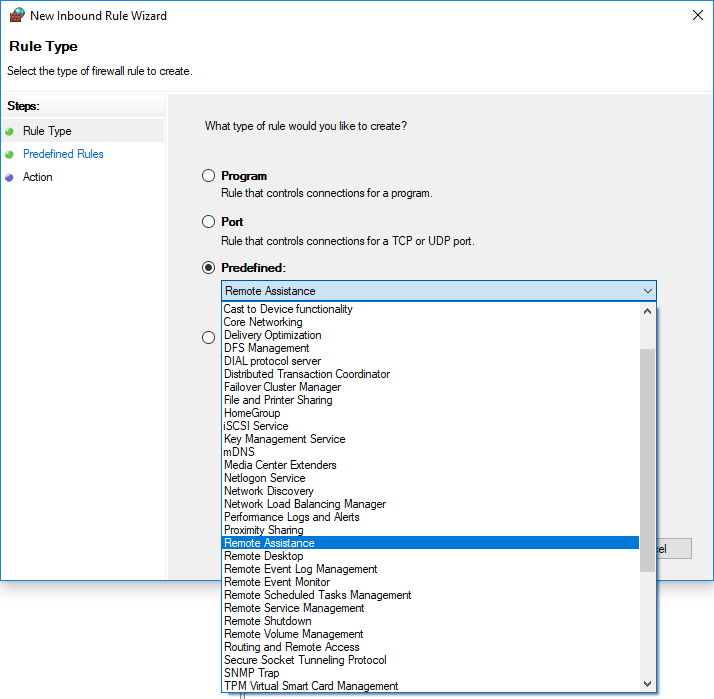 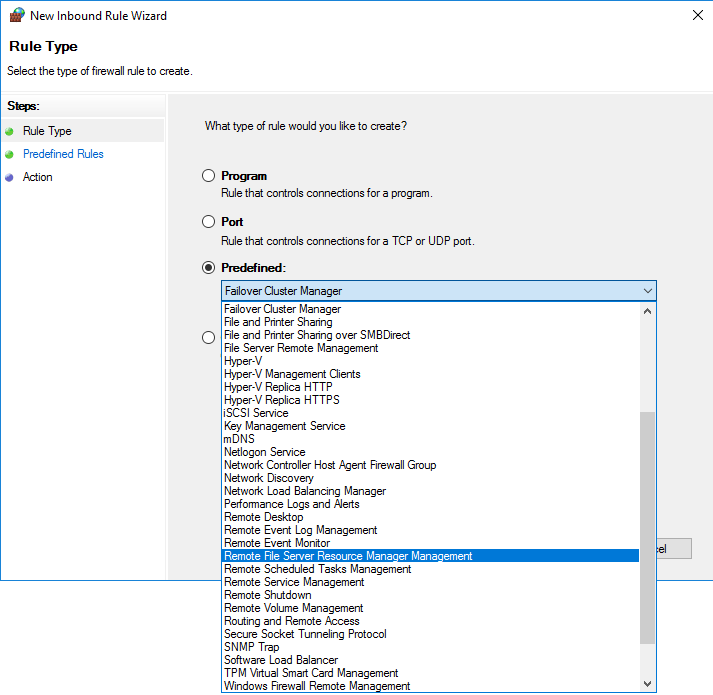 KEEP 
CALM
IT'S 
DEMO
TIME
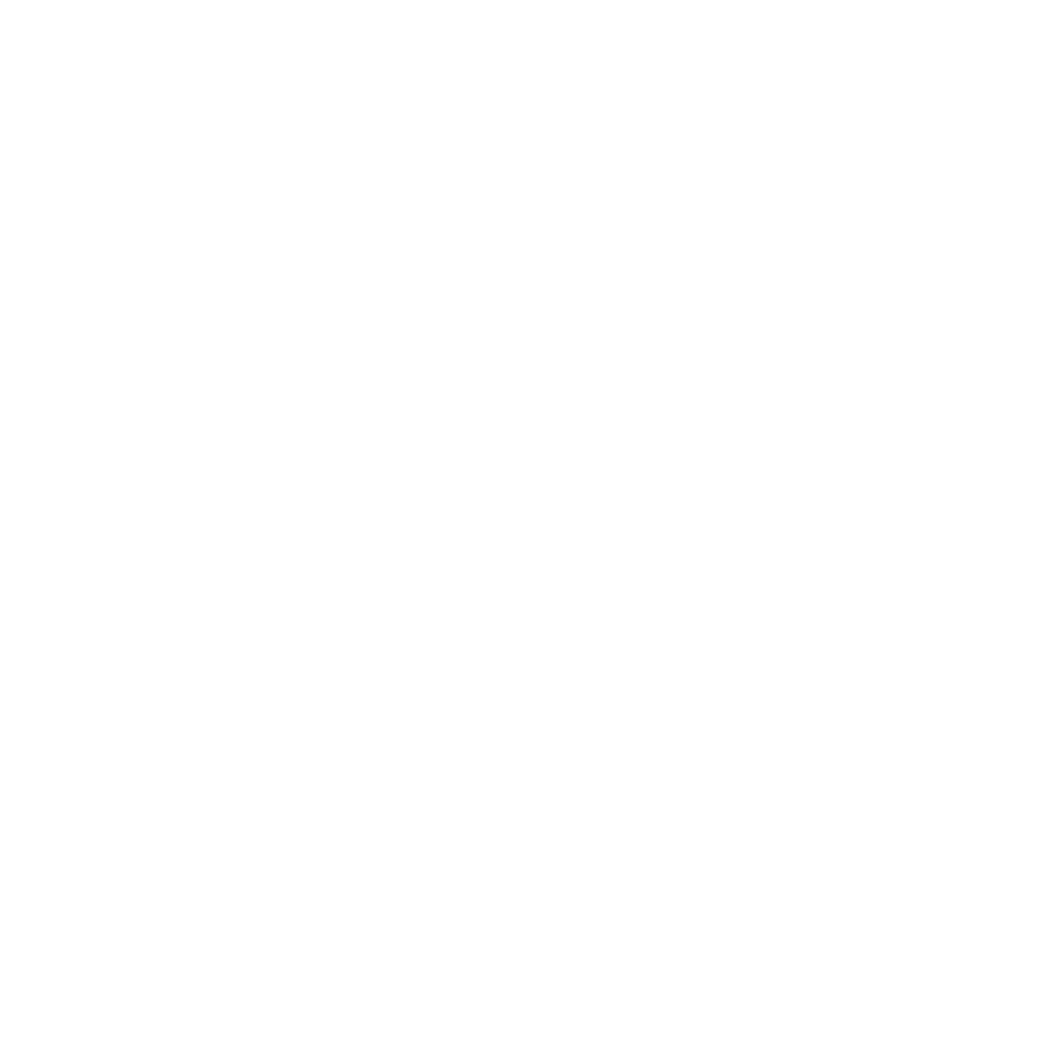 Corbel 57, 28
Demo
Firewall rules for FSRM
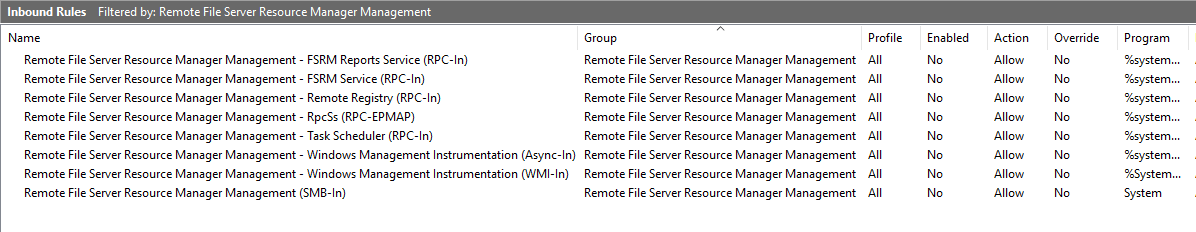 # Check config
$CimSession = New-CimSession -ComputerName $fileserver 
$DisplayGroup = 'Remote File Server Resource Manager Management'
Get-NetFirewallRule -DisplayGroup $DisplayGroup -CimSession $CimSession  | 
  Format-Table Enabled,Display*, *store* -AutoSize

# Enable rules
Get-NetFirewallRule -DisplayGroup $DisplayGroup -CimSession $CimSession | 
  Set-NetFirewallRule -Enabled True
Demo
Ready for take off
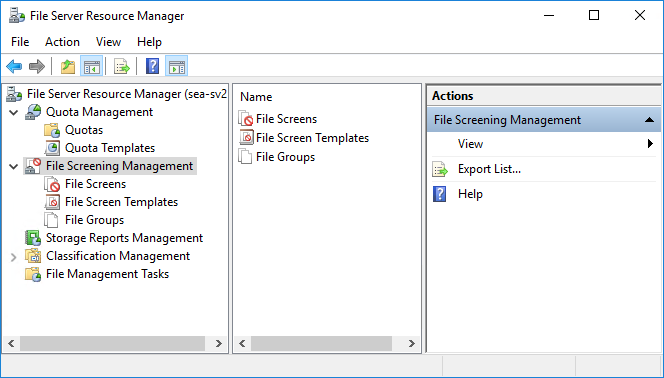 Demo
Sharing and mapping
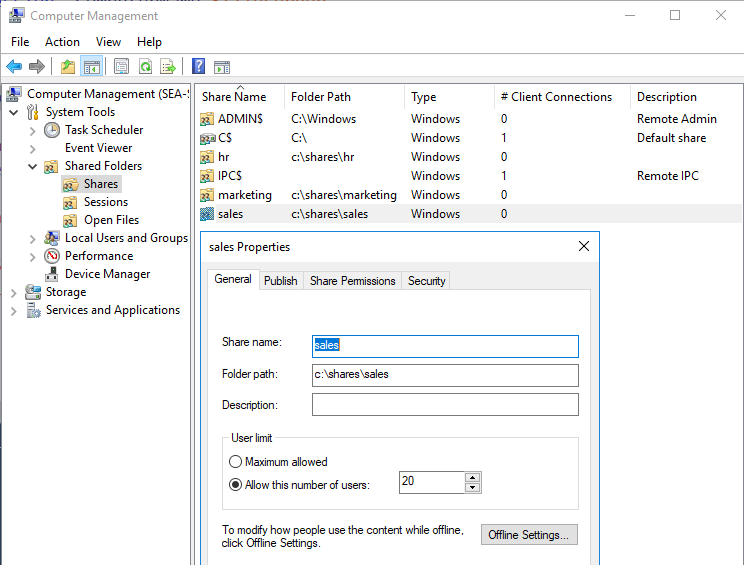 # A 
 net.exe use s: \\sea-fs1\Sales
 # B
New-SmbMapping 
-LocalPath 's:' 
-RemotePath '\\sea-fs1\sales'
 # C 
New-PSDrive 
-Name 's' 
-PSProvider FileSystem 
-Root '\\sea-fs1\sales'
ab
#region  Episode 2Hidden beauties
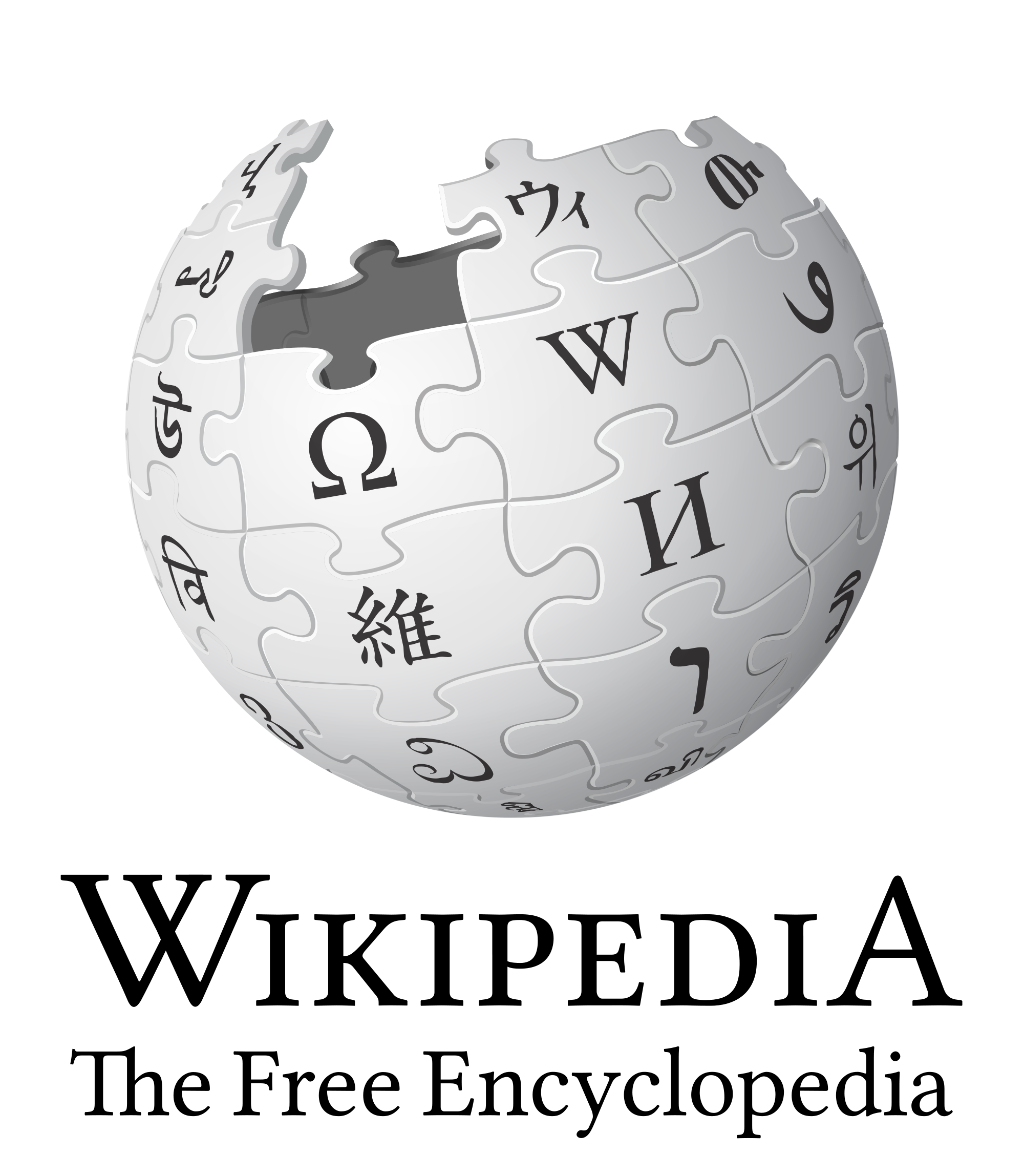 Less known NTFS object types
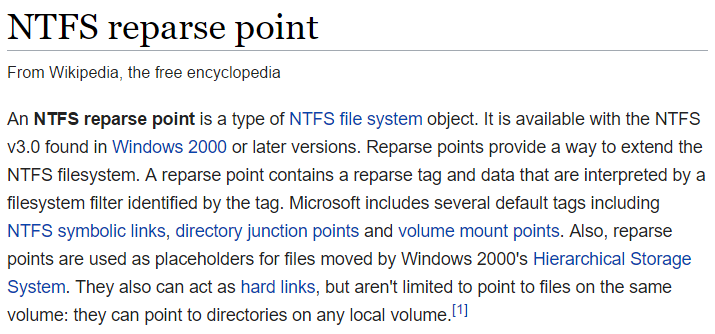 https://en.wikipedia.org/wiki/NTFS_reparse_point
Volume Shadow Copy Service
MSDN:"The Volume Shadow Copy Service (VSS) is a set of COM interfaces that implements a framework to allow volume backups to be performed while applications on a system continue to write to the volumes.
VSS is supported on Microsoft Windows XP and later."
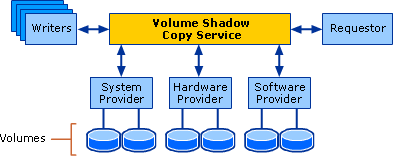 vssadmin.exe list shadows
vssadmin create shadow /for=c:
mklink /D C:\vss \\?\GLOBALROOT\Device\HarddiskVolumeShadowCopy1\
vssadmin delete shadows /all
HardLinks, Symlinks/Softlinks
Hardlinks (files)Can be used in file shares, cannot cross volume borders
Junctions (directories)Can be used in file shares, can cross volume borders
SoftlinksCannot be used in file shares, can cross volume borders
HardLinks, Symlinks/Softlinks
Problem statement: 
Weird differences throughout different OS version
Strange collection of (built-in) tools, lacking functionality
Generally not "popular" in Windows
Why do Hardlinks/Symlinks exist?
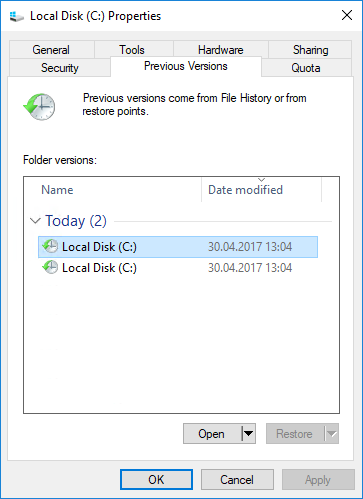 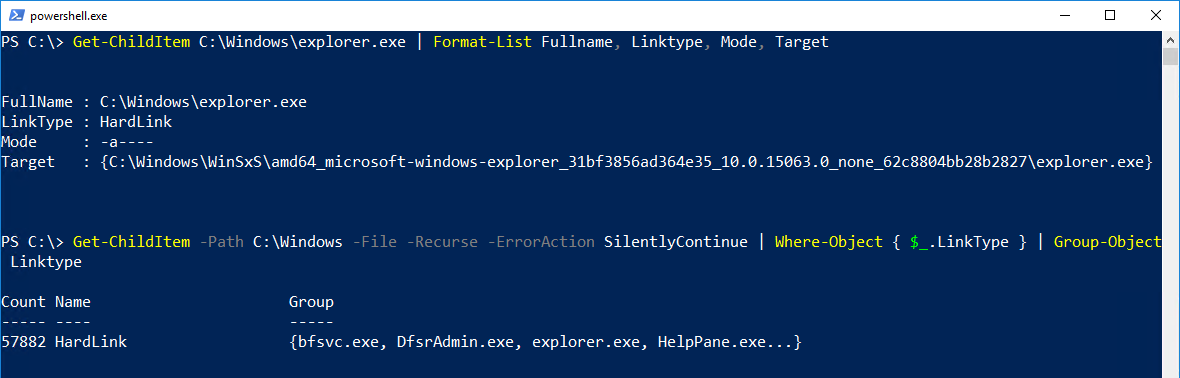 KEEP 
CALM
IT'S 
DEMO
TIME
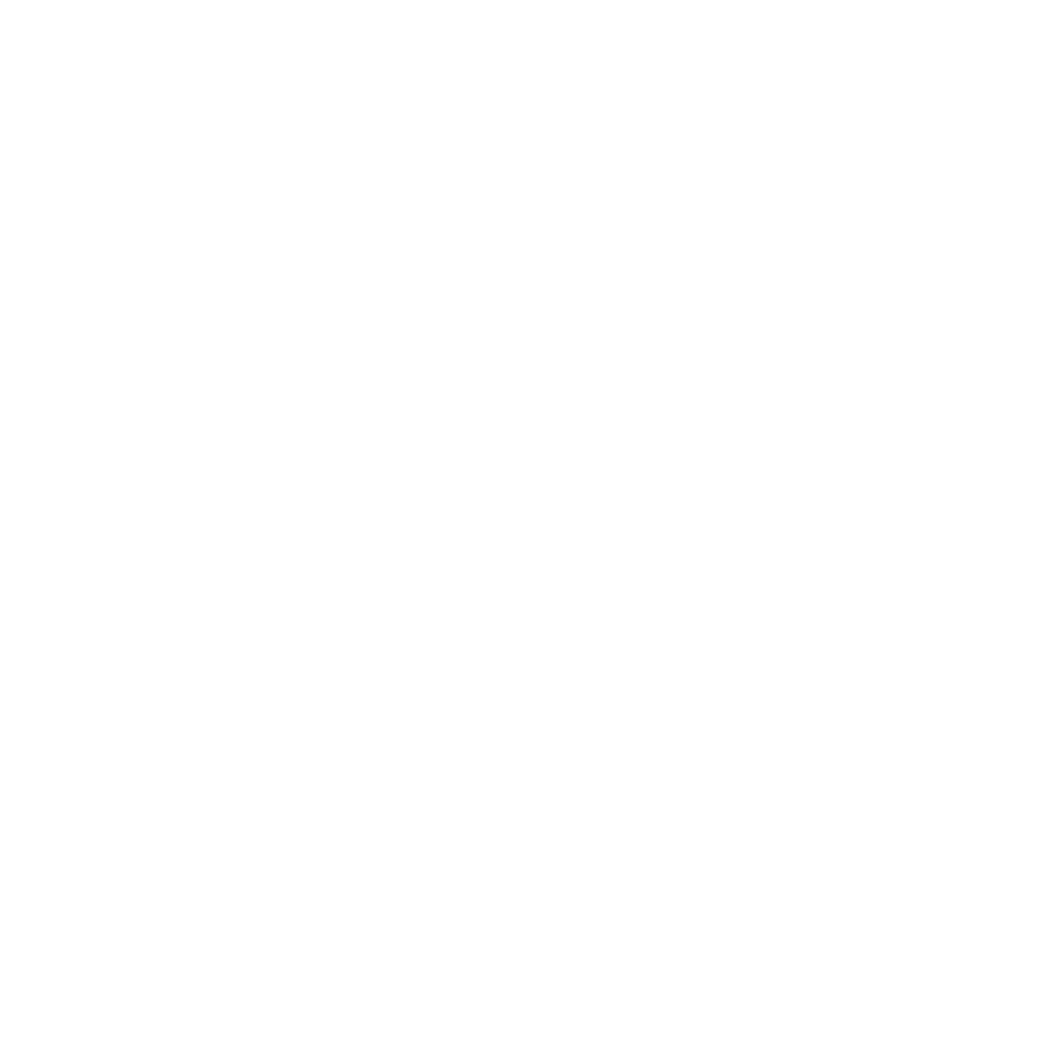 Corbel 57, 28
#region  Episode 3Adults only
UAC trouble
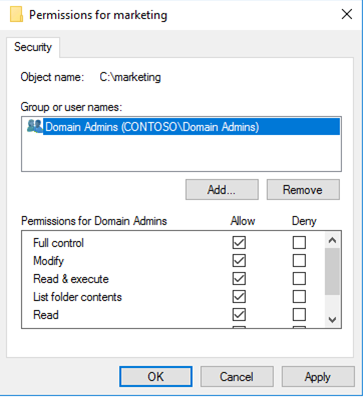 Protected Administrator
Standard mode 
Elevated mode(Run as Administrator)
Standard User Account
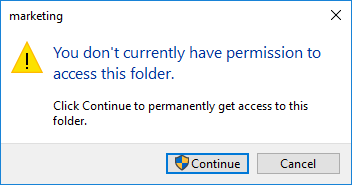 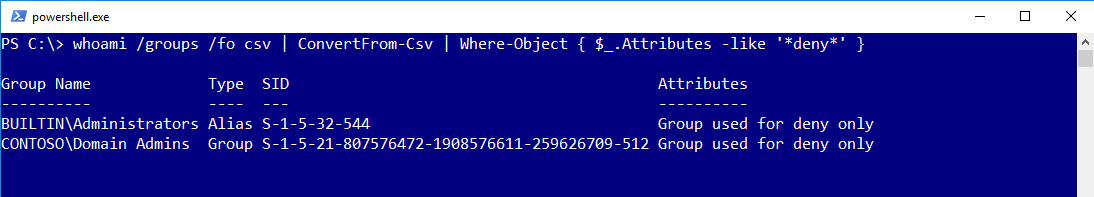 Trouble again with UAC
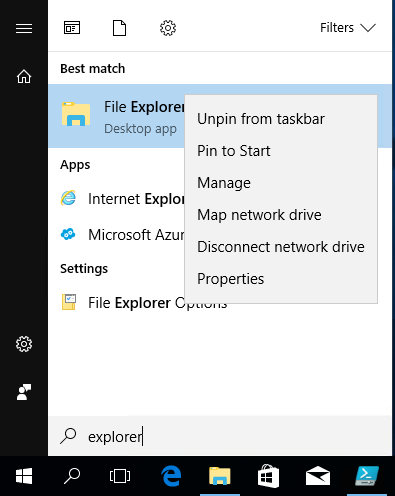 Very sophisticated:Running Windows Explorer elevated
Requires Registry-ChangeHKEY_CLASSES_ROOT\AppID\{CDCBCFCA-3CDC-436f-A4E2-0E02075250C2}\RunAs
Owner of the RegKey: "TrustedInstaller"
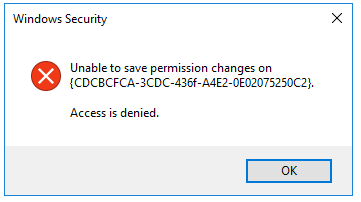 KEEP 
CALM
IT'S 
DEMO
TIME
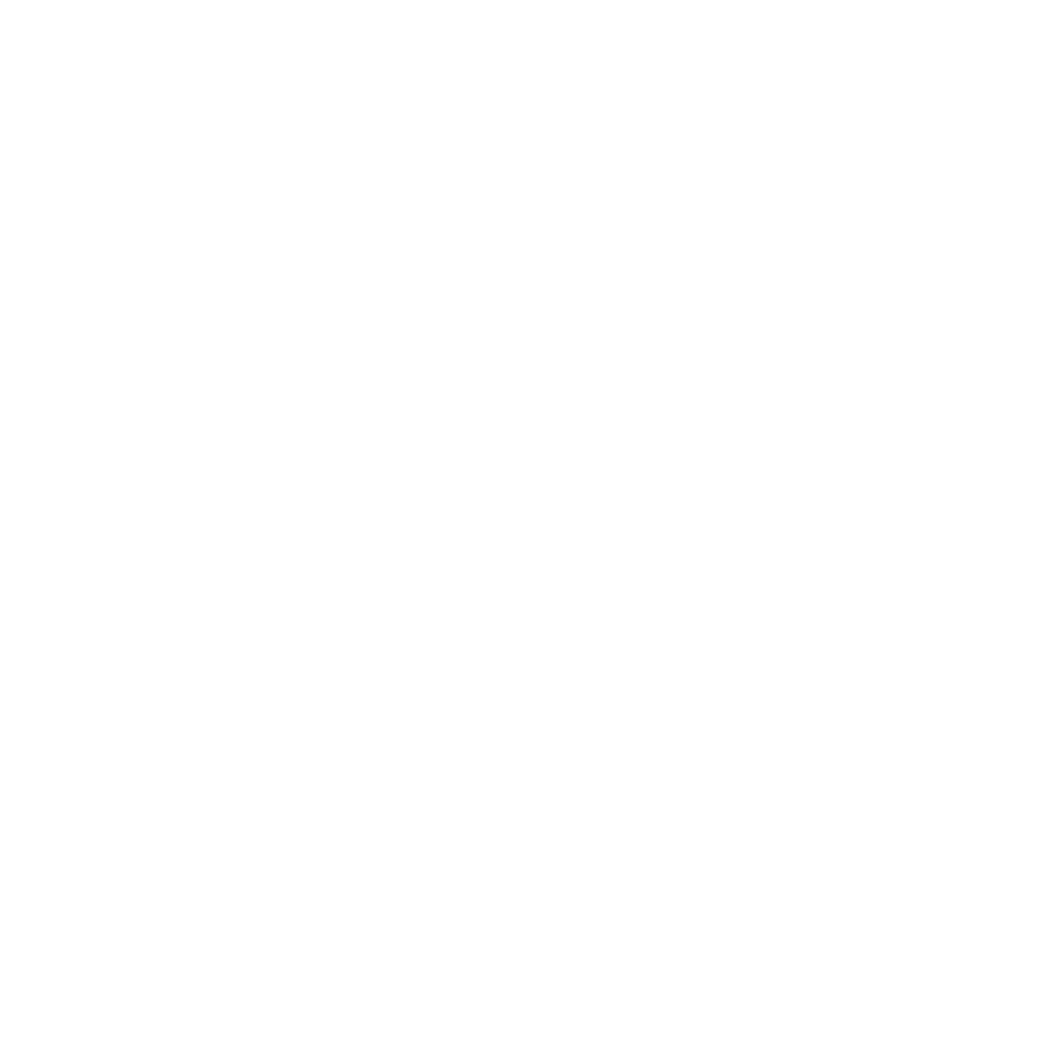 Corbel 57, 28
Demo
Avoiding the glitches
Always (!) use your own groups to grant distinct permissions
Simplify your life:
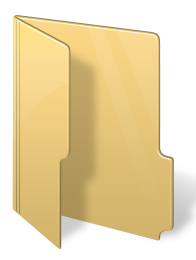 Seattle Domain Admins
Domain Admins
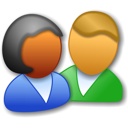 Demo
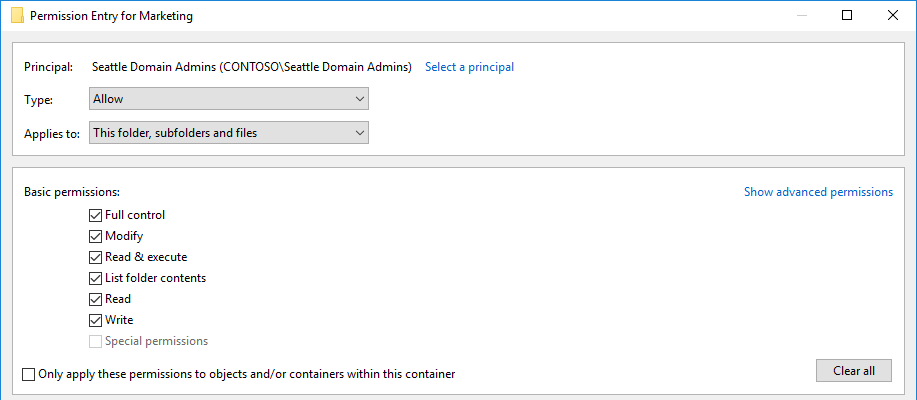 icacls.exe $fileshareroot /grant "$SeattleAdmins`:(OI)(CI)(F)" 
# (OI) Object inherit
# (CI) Container inherit
Demo
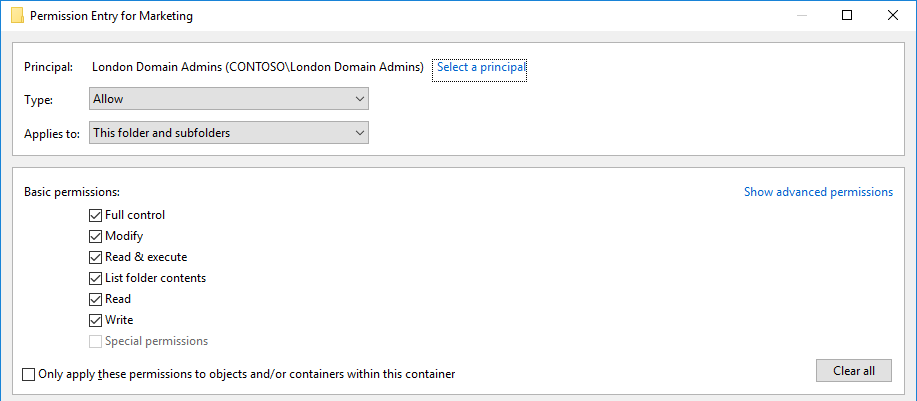 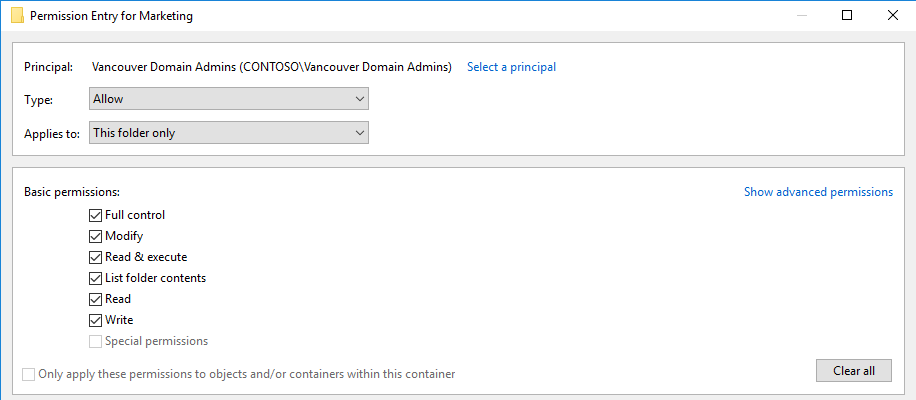 icacls.exe $fileshareroot /grant "$LondonAdmins`:(CI)(F)" 
				icacls.exe $fileshareroot /grant "$VancouerAdmins`:(F)"
Demo
Implicit deny vs. implict grant
ICACLS preserves the canonical ordering of ACE entries:        
Explicit denials
Explicit grants
Inherited denials
Inherited grants
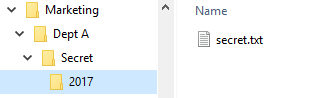 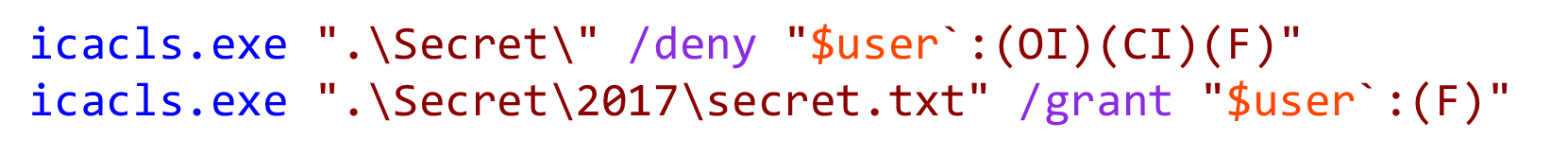 SeBackupPrivilege
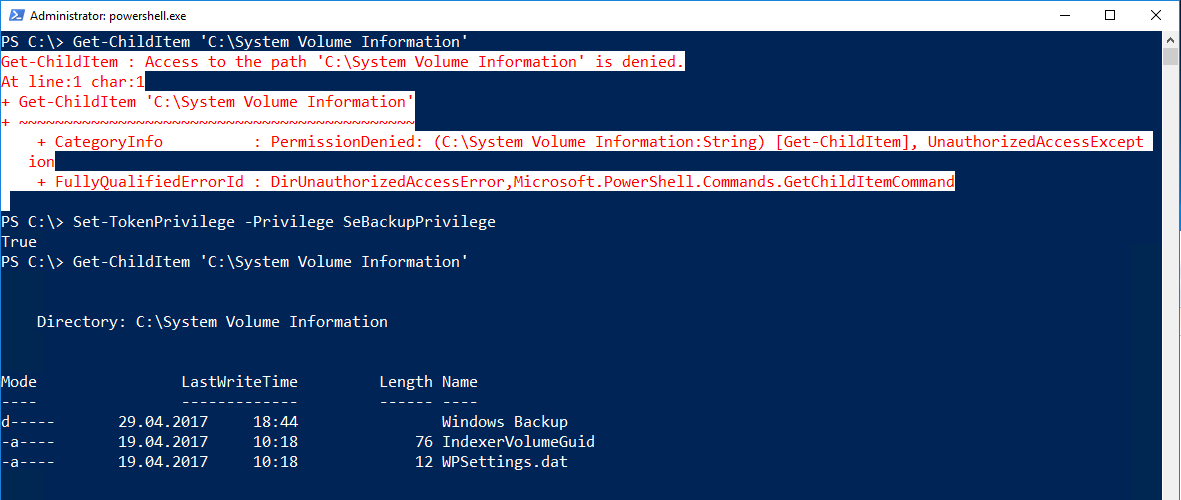 http://www.leeholmes.com/blog/2010/09/24/adjusting-token-privileges-in-powershell/
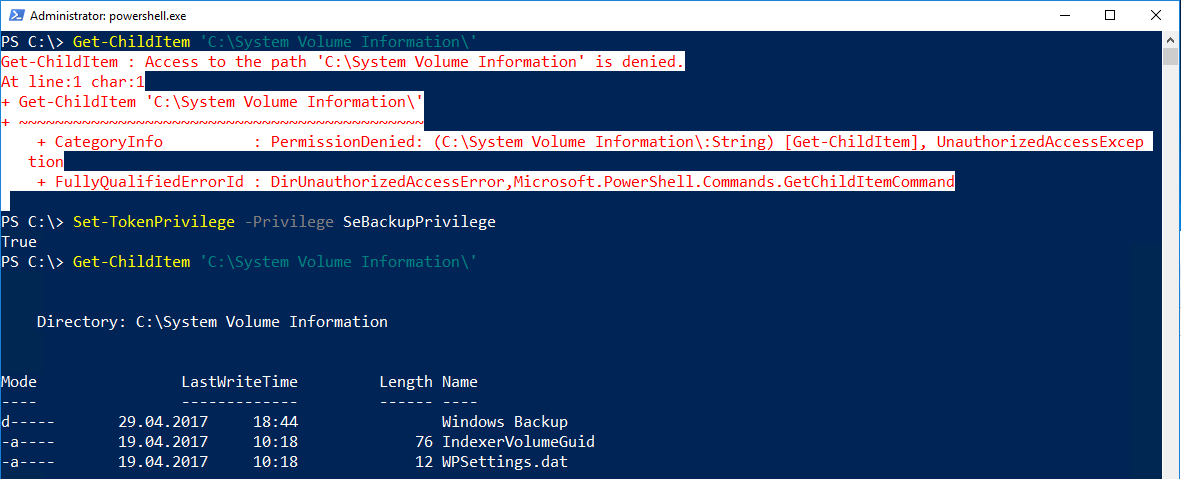 Wrap up!
Remote administration is possible .. but awkward
Not a single solution is feature complete (icacls.exe, takeown.exe, Get-ACL/Set-ACL ..)
No reason to disable UAC, use your own groups!
Tip: SetACL Studio by Helge Klein
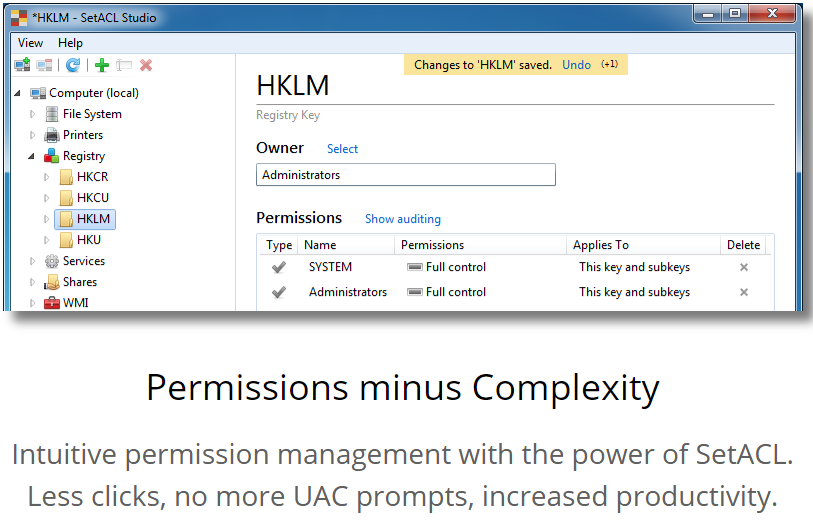 Free for commercial use!
Thanks for participating. Questions?
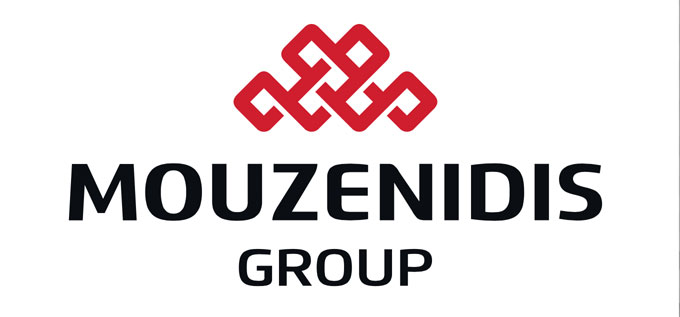 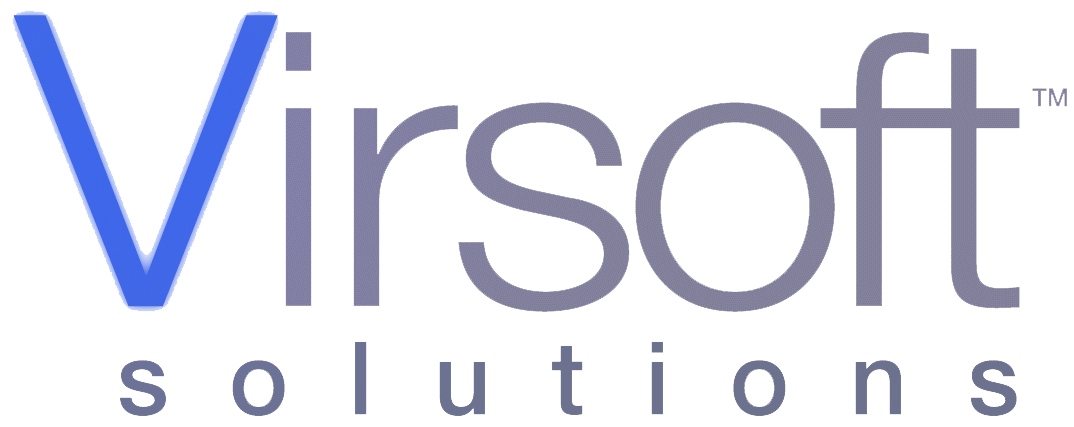 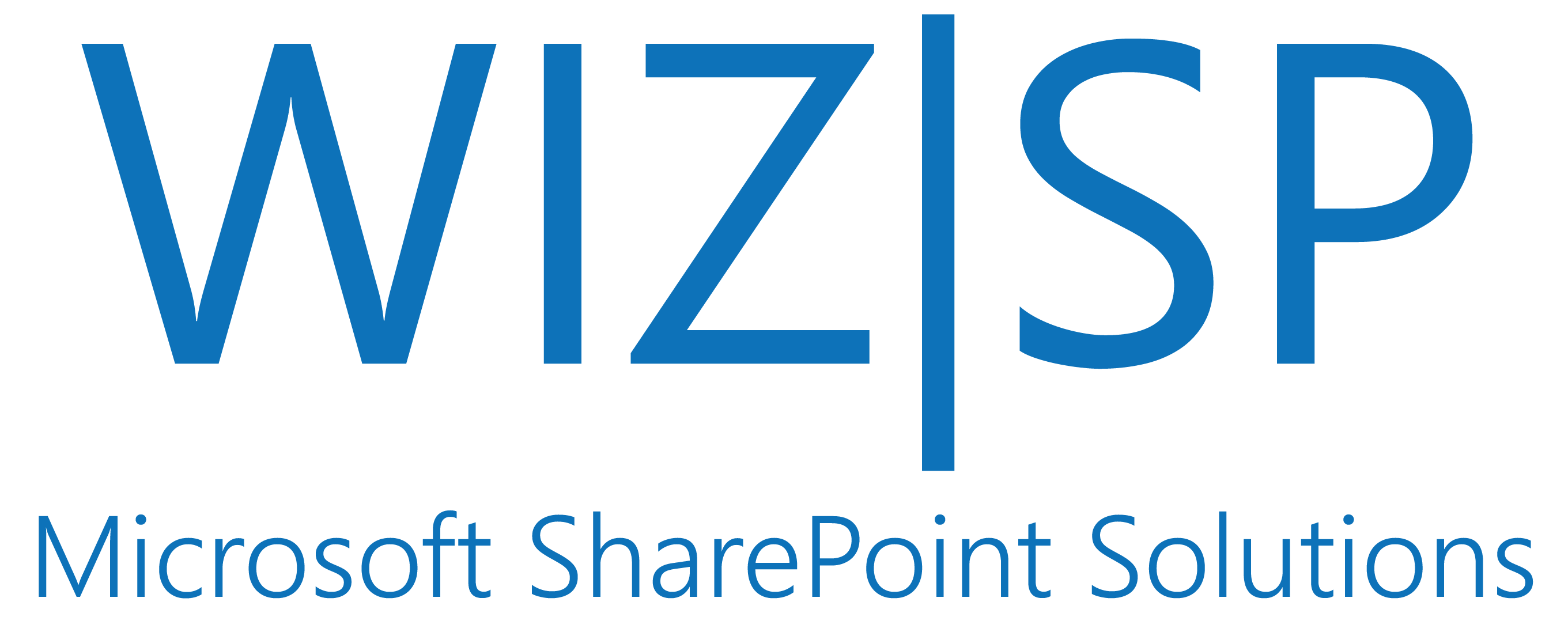 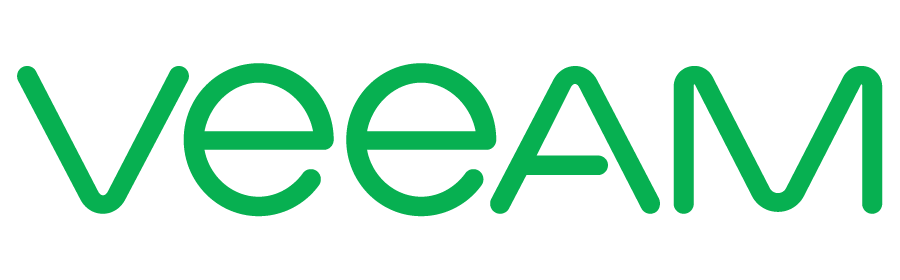 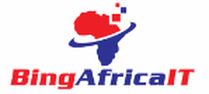 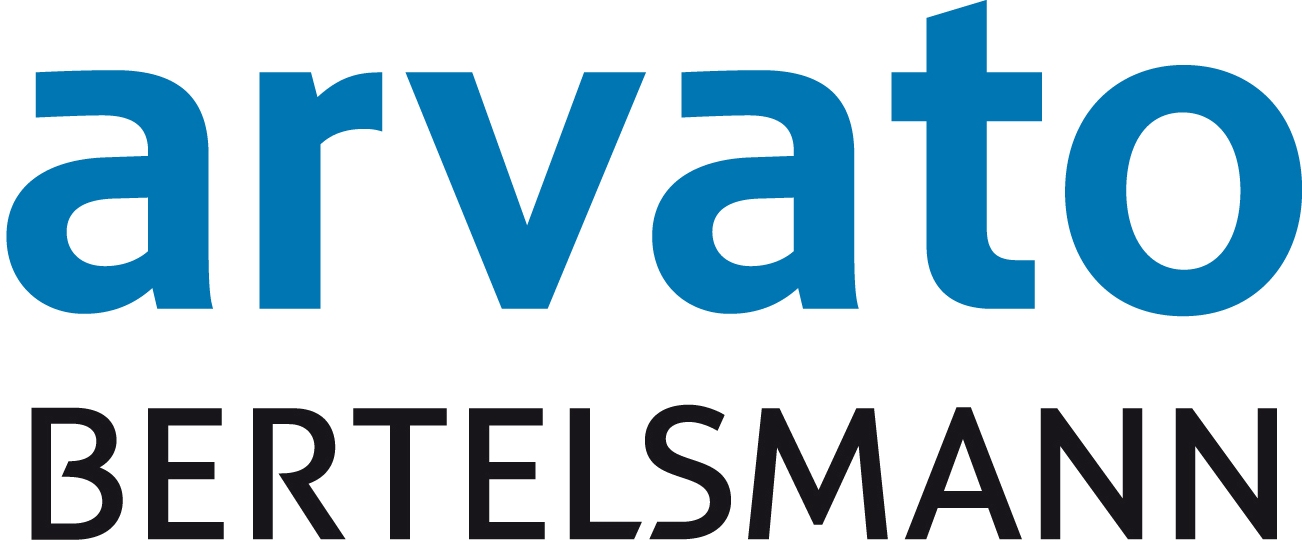 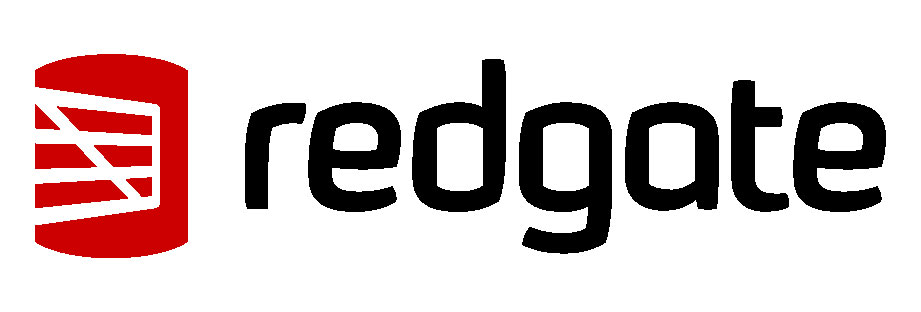 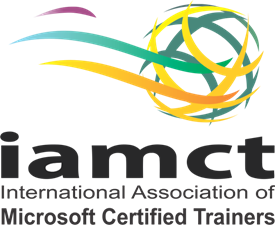